Slunečné a spokojené velikonoce všem dobrým lidem
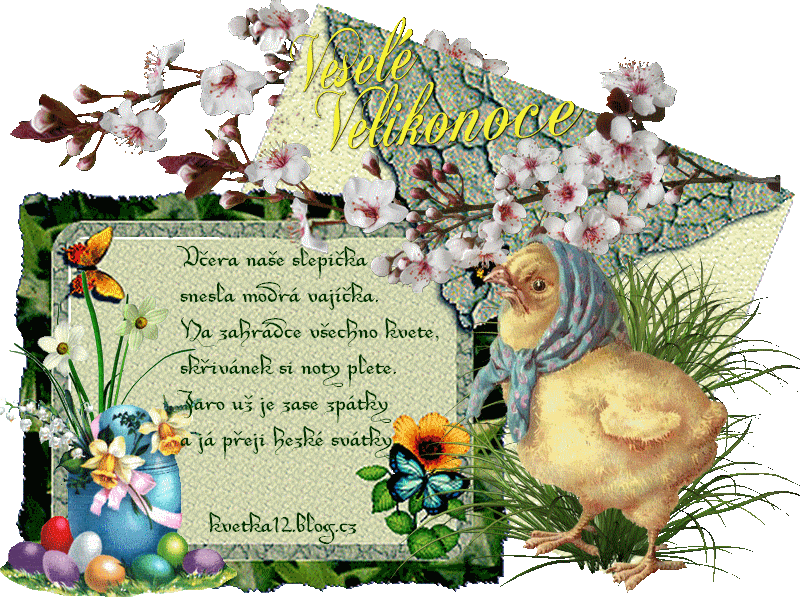 Antonín
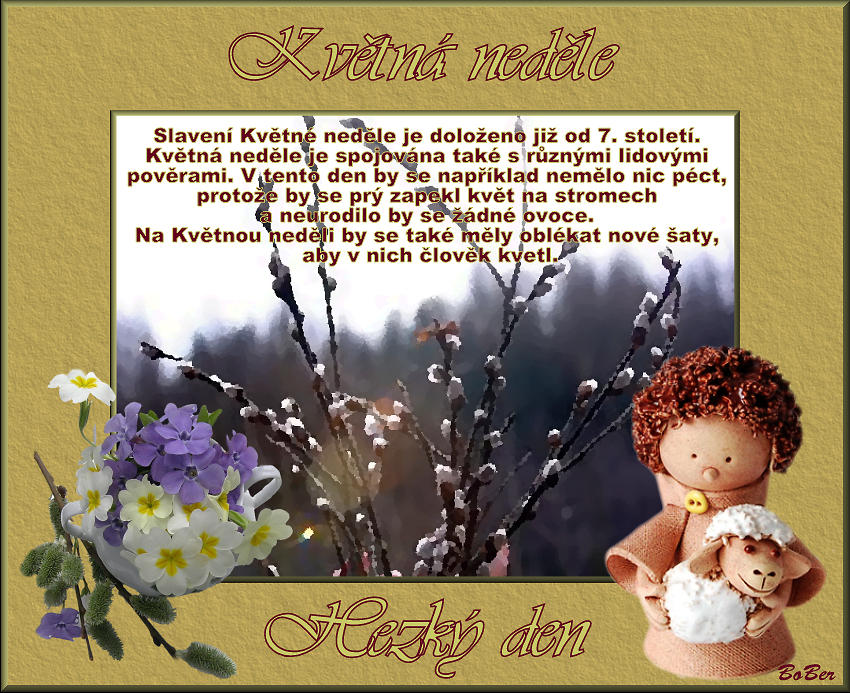 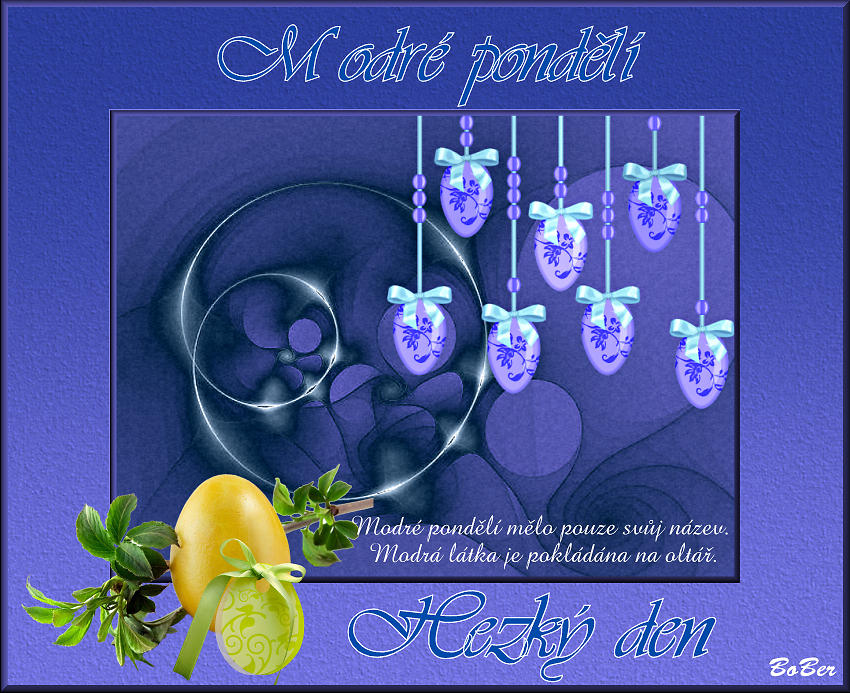 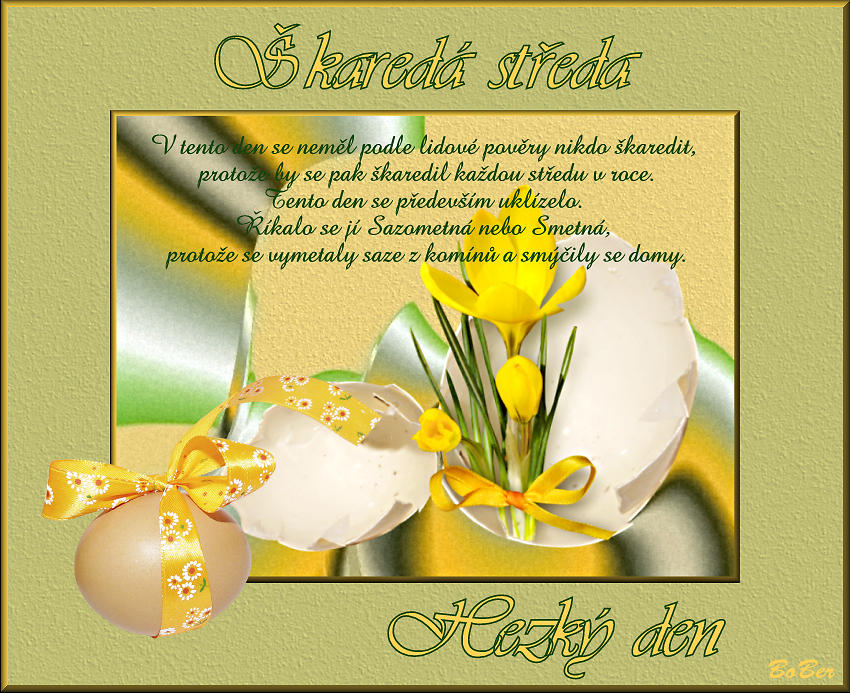 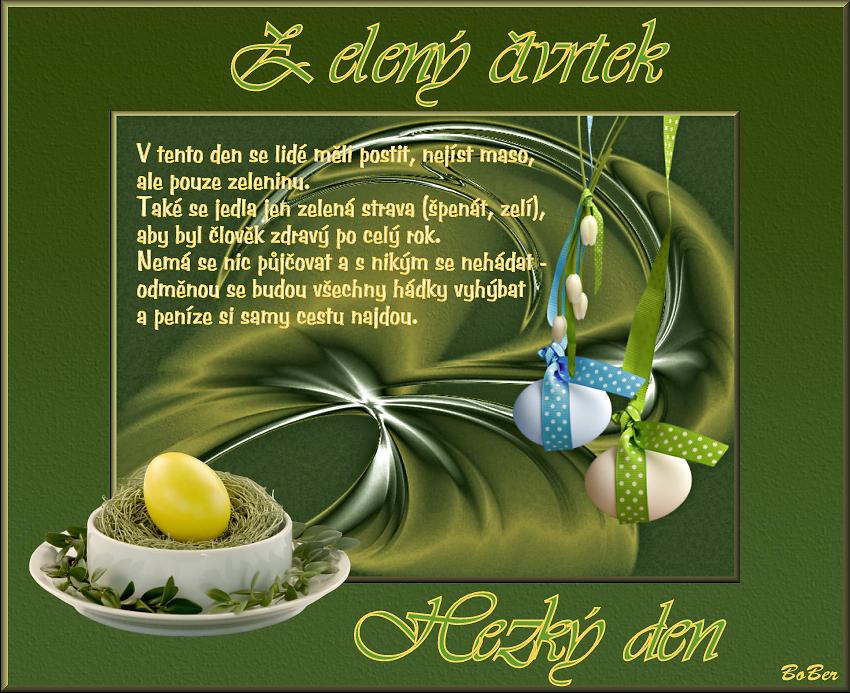 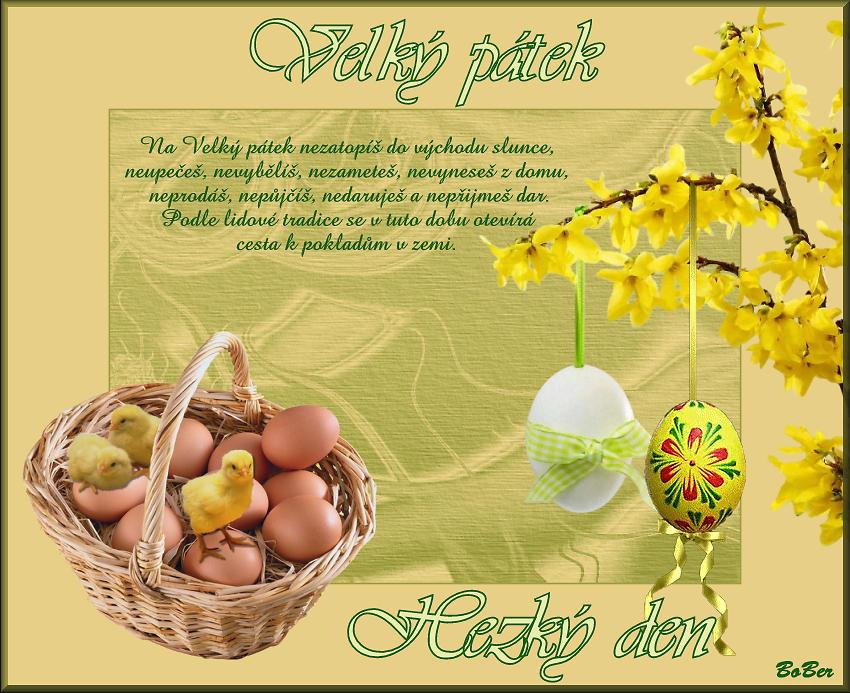 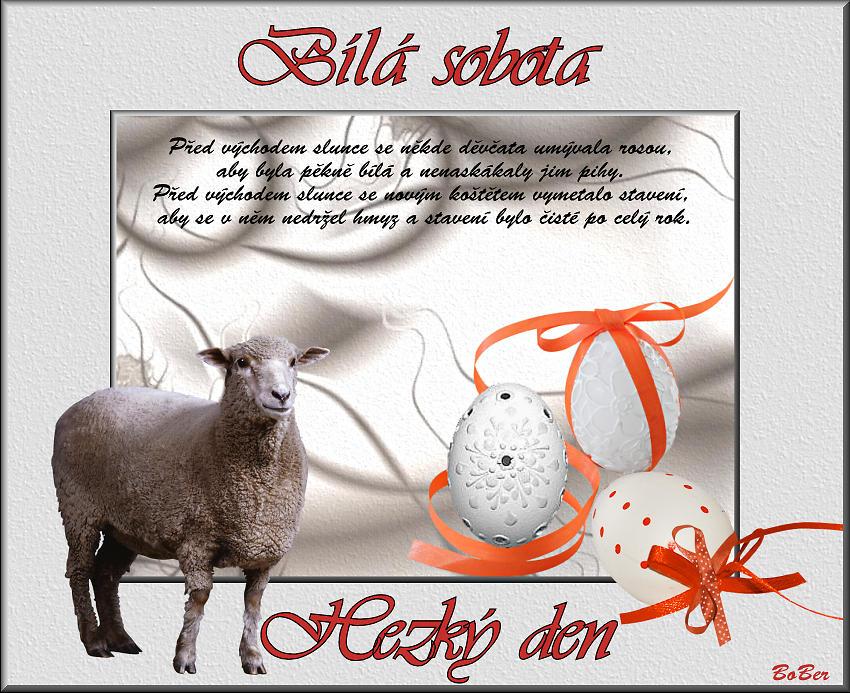 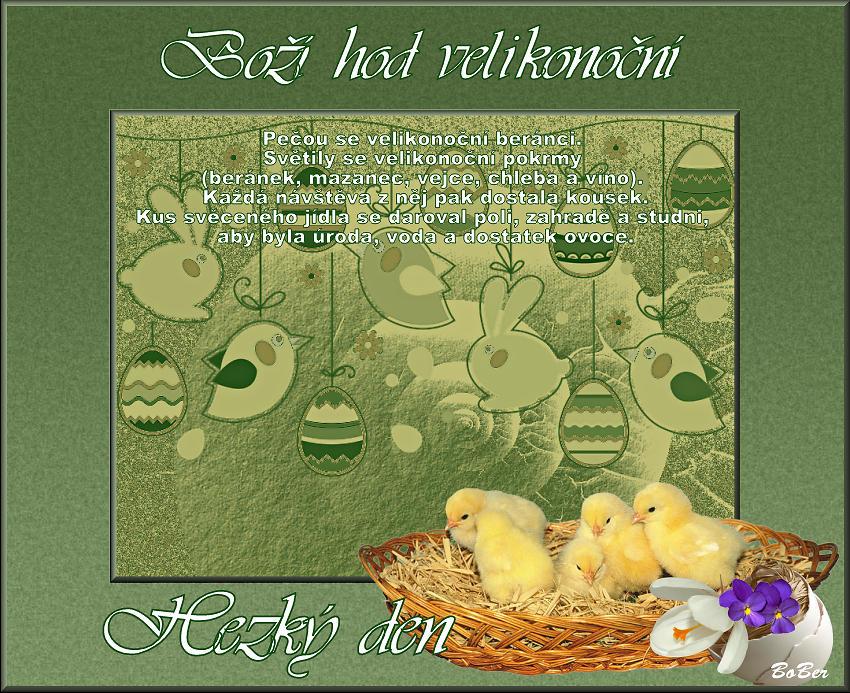 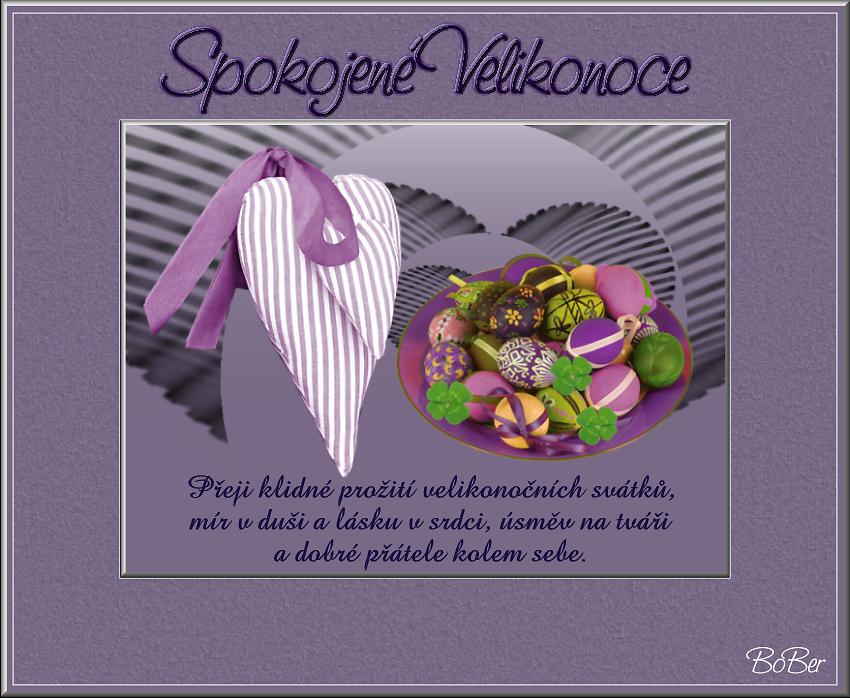 Jsem moc rád, že je kolem sebe mám Antonín